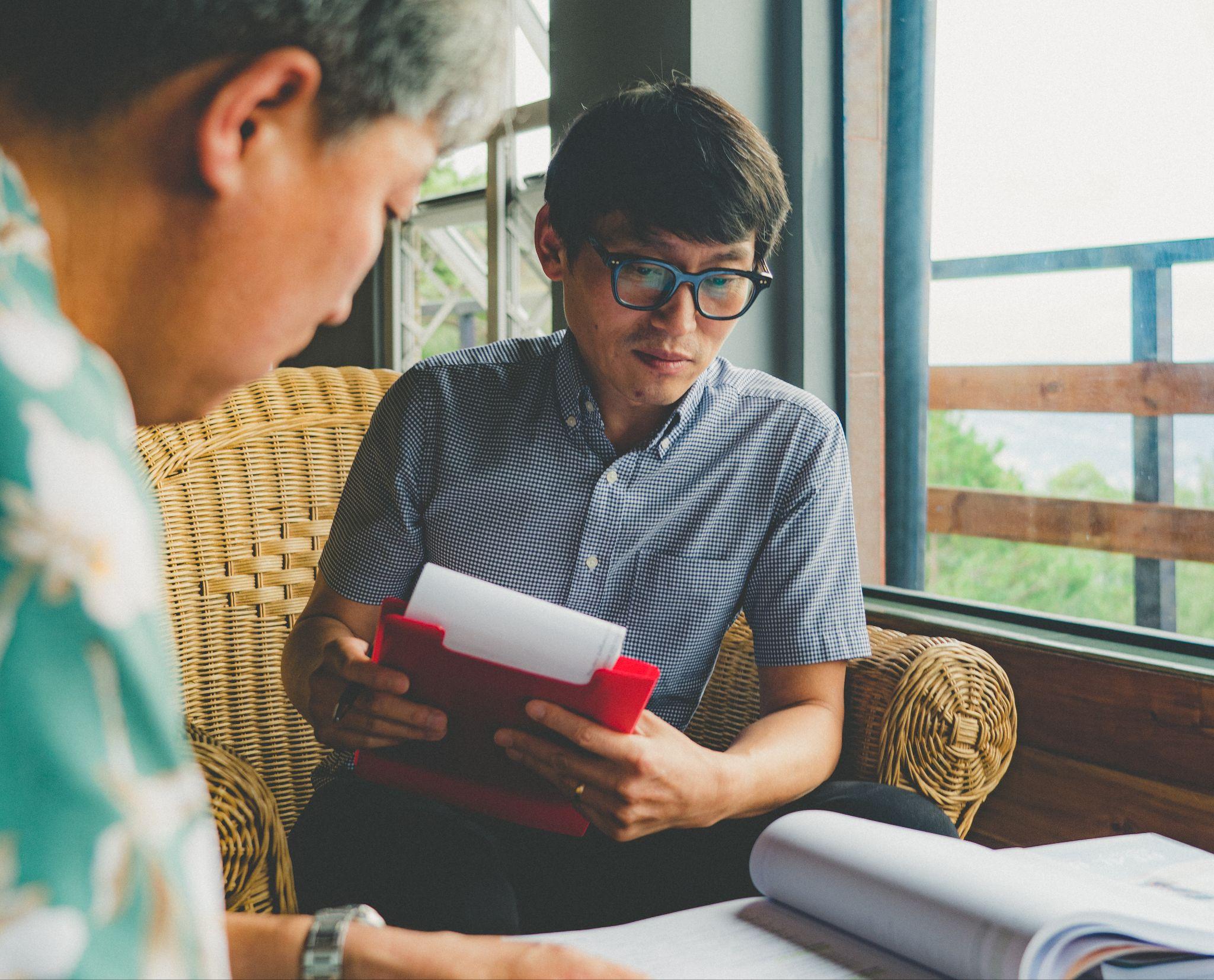 プレミアム校舎プログラム解説
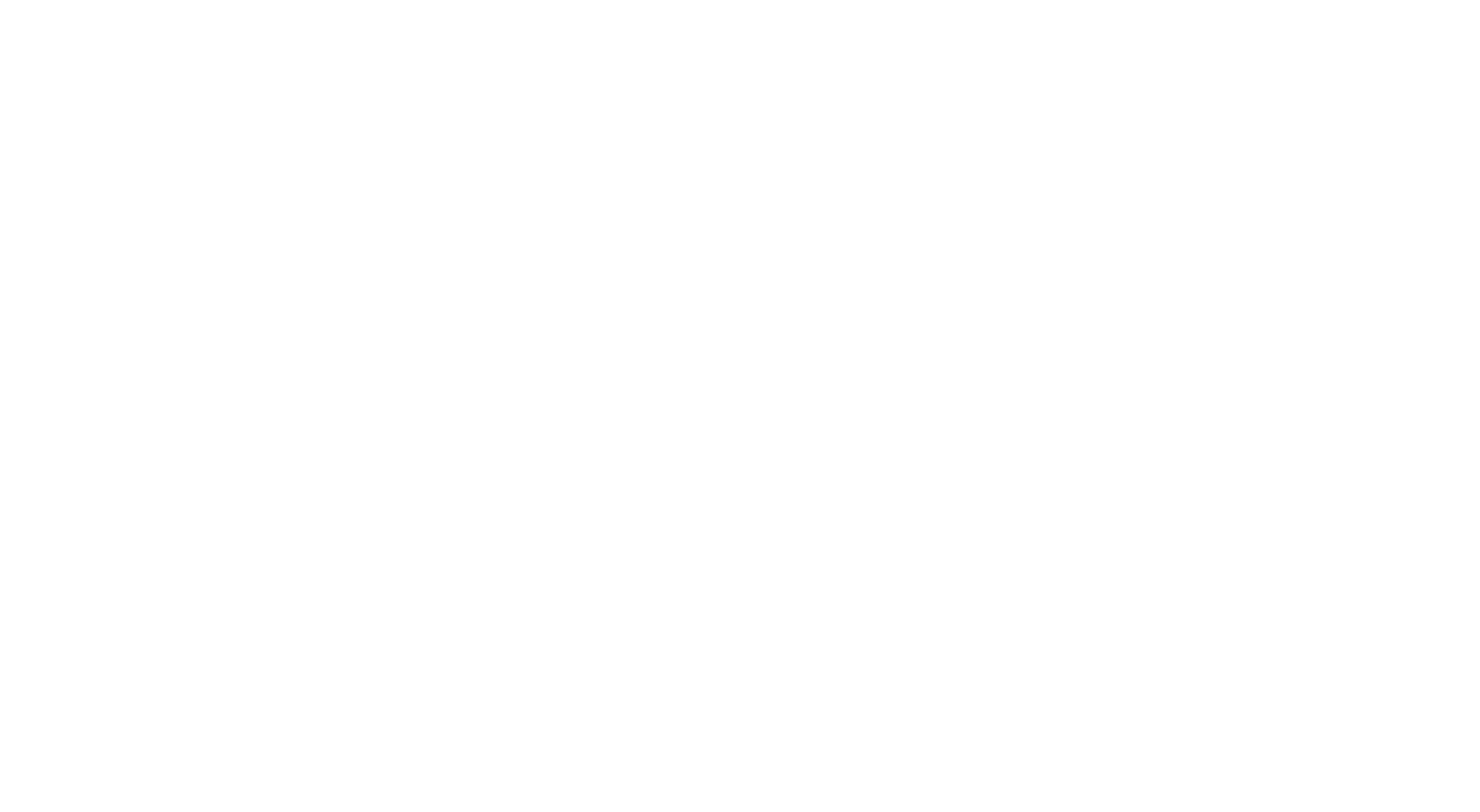 Business Master
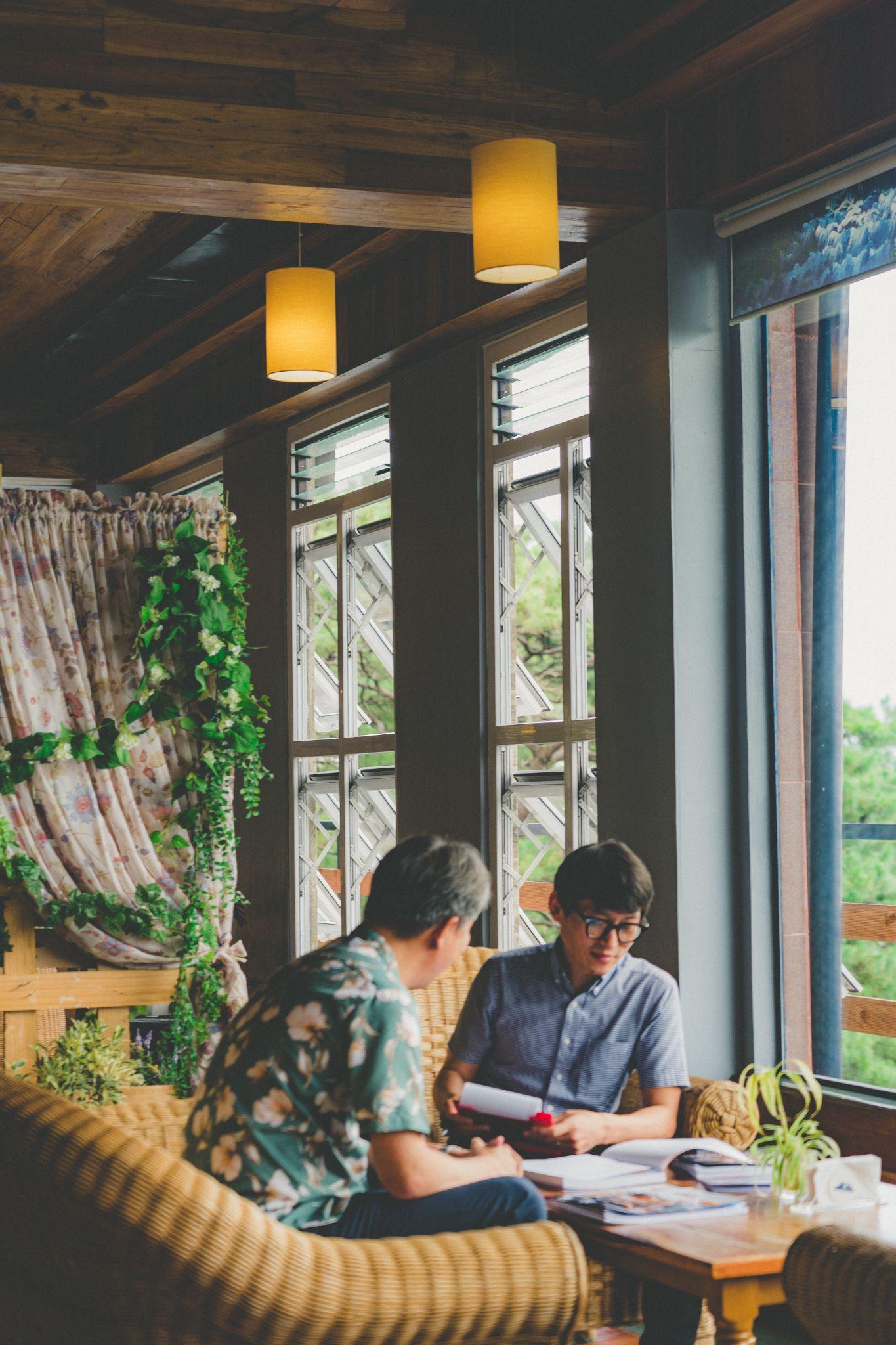 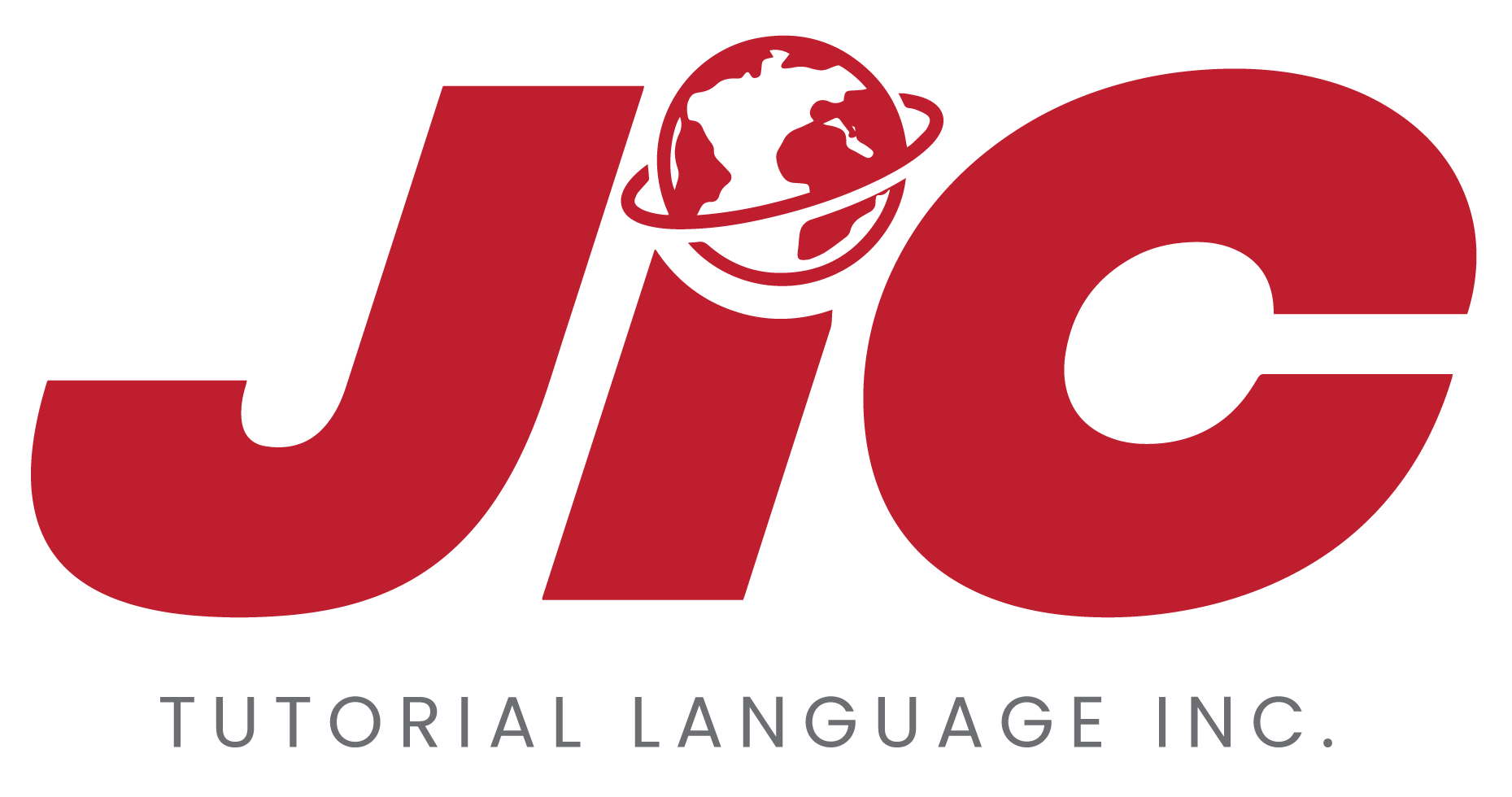 Business Masterのポイント
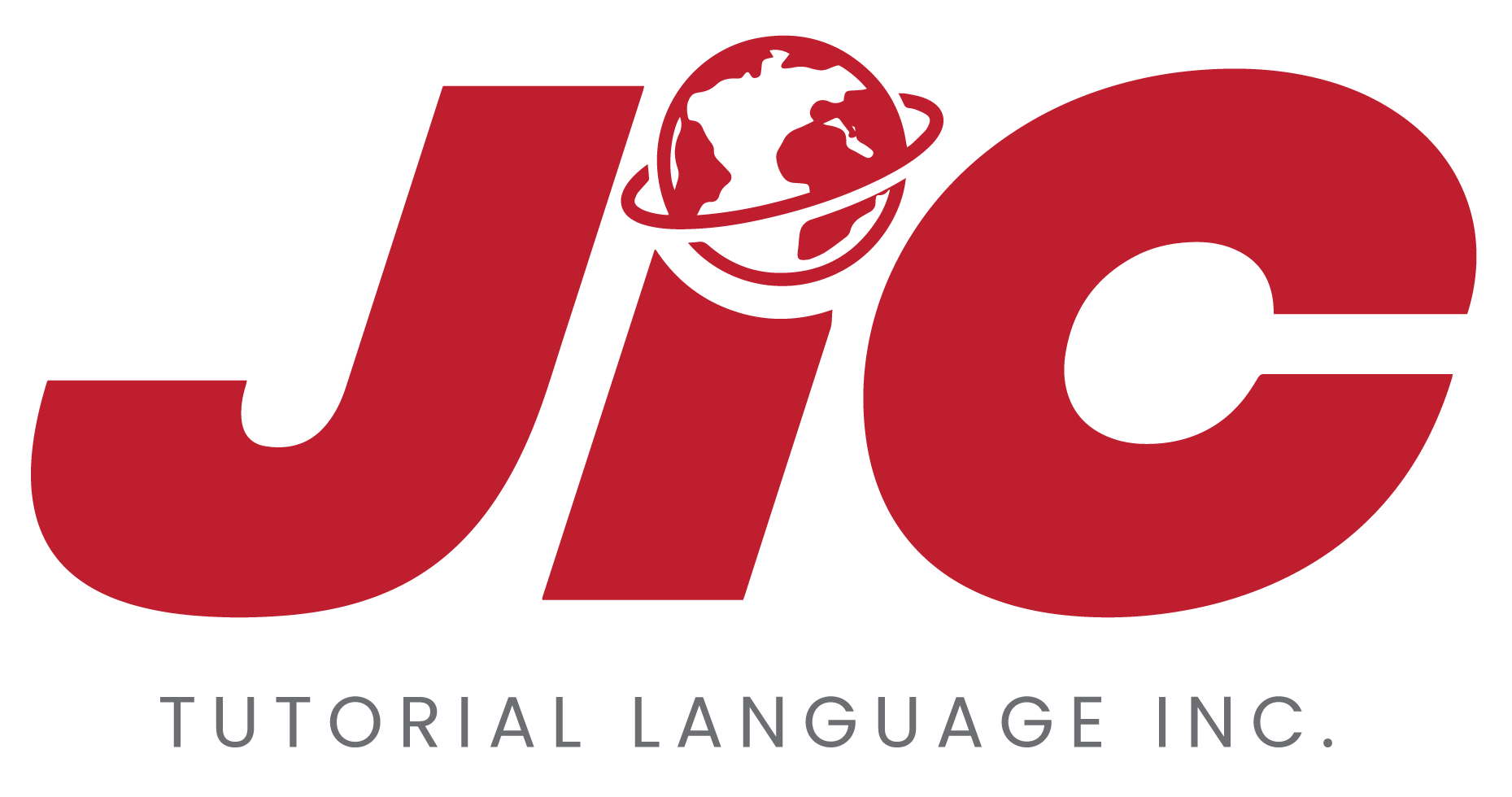 Business Masterのレッスン数と種類
1クラス45分 休憩5分
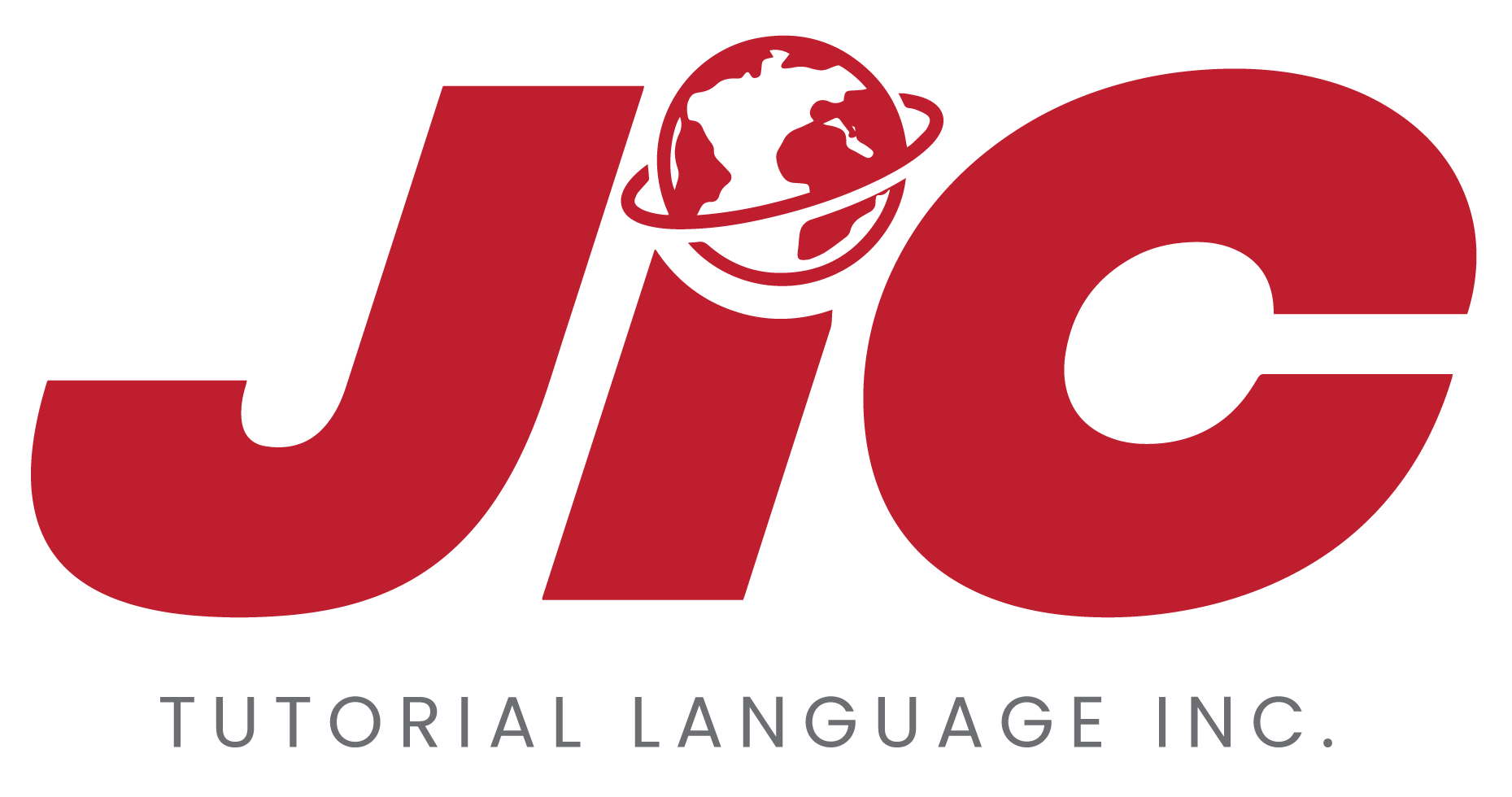 Business Masterで学べる内容
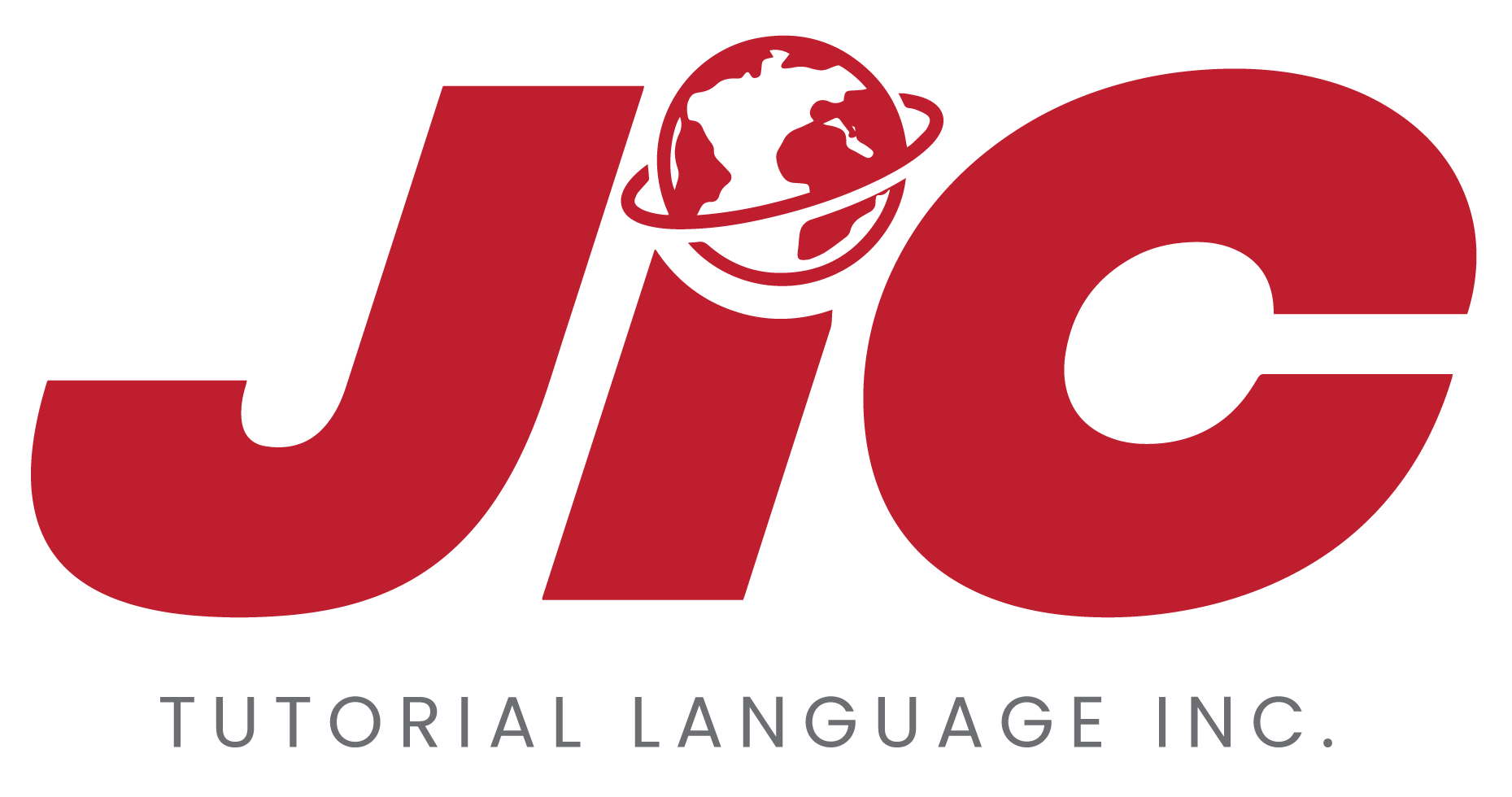 Business Masterの3つの特典
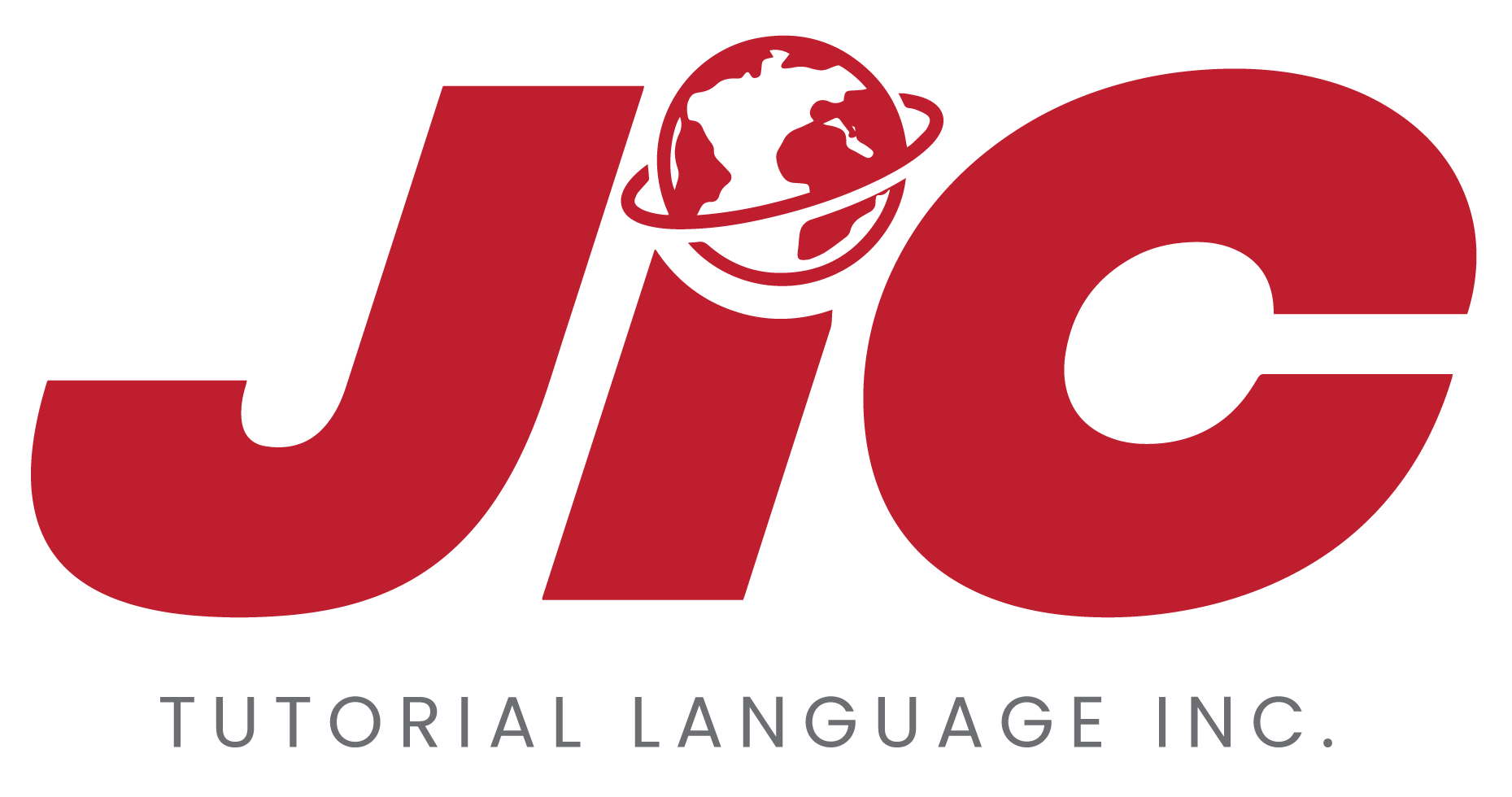 Business Masterのまとめ
1:1とグループでビジネス英語の集中特訓ができる
初級者、中級者向けのコース
ビジネスの現場で活用できる論理的英語力の習得を目指す
英語でプレゼンする訓練が積めるのもおすすめポイント
このコースだけの3つのユニークな特典がある